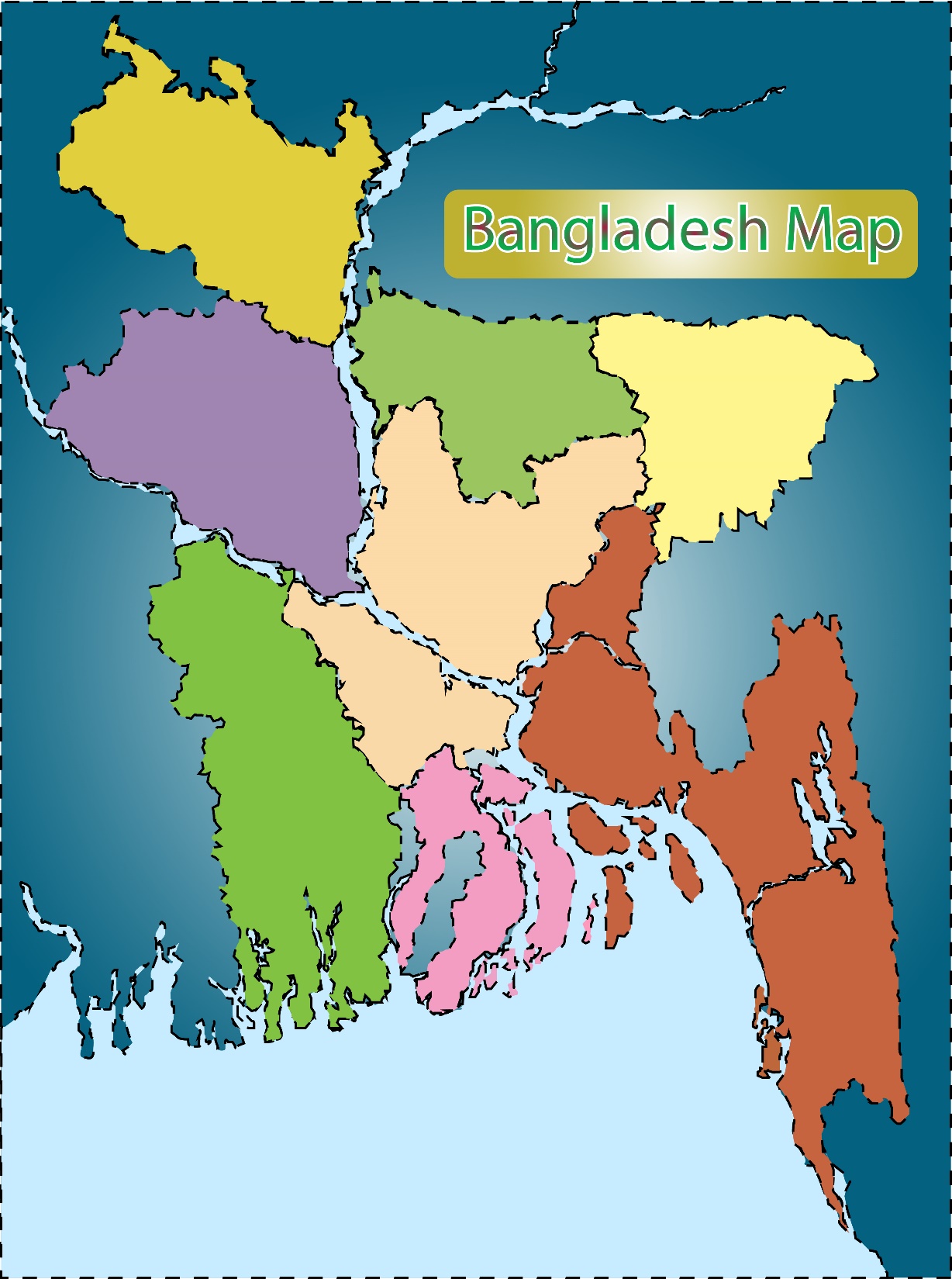 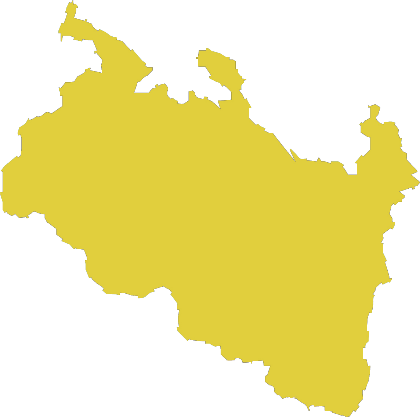 ঢাকা
চট্টগ্রাম
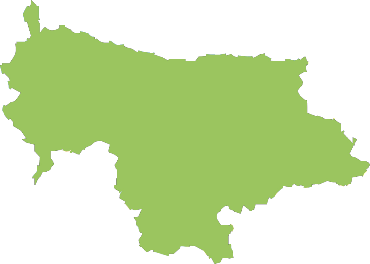 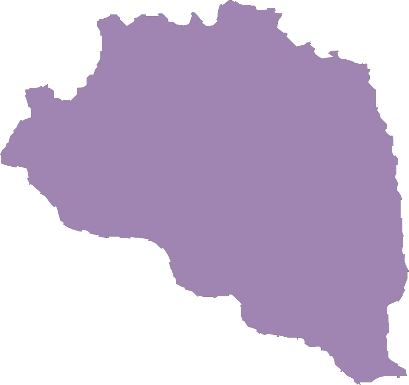 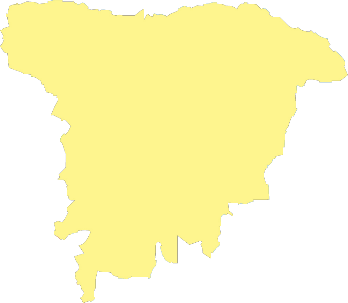 রাজশাহী
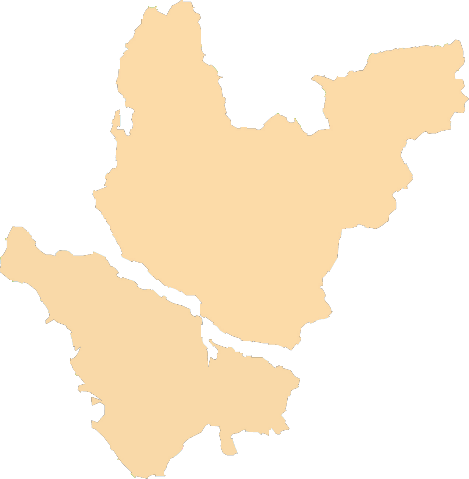 সিলেট
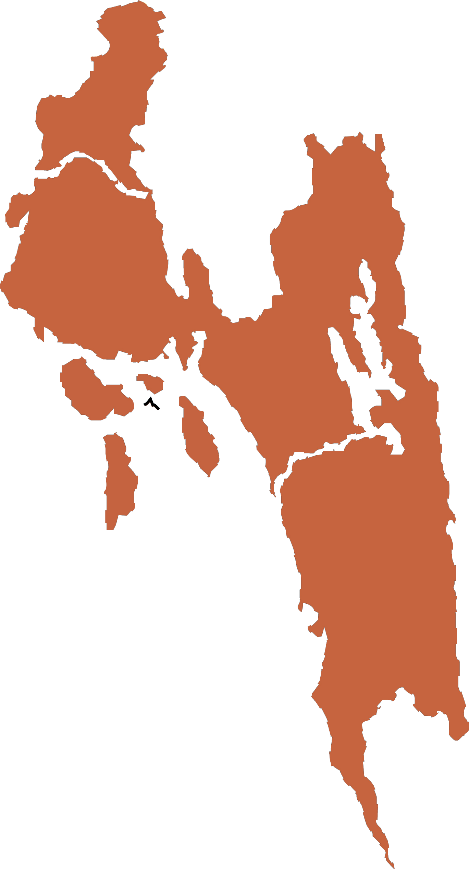 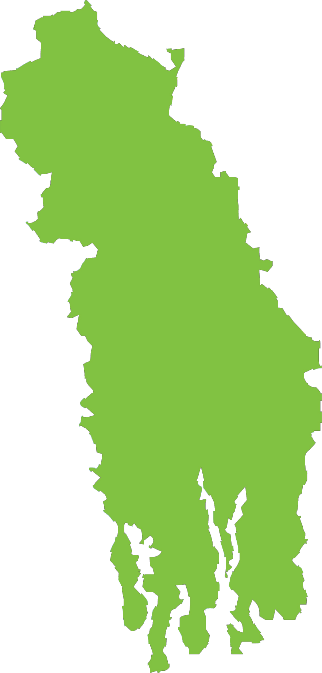 Trigger Test
বাংলাদেশের বিভাগসমূহ
খুলনা
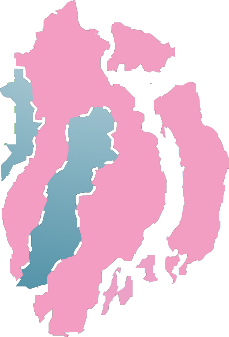 বরিশাল
রংপুর
ময়মনসিংহ
বন্ধ